МАДОУ «Центр развития ребенка – детский сад №90»
Городская акция 
«ПТИЧИЙ ДОМ»
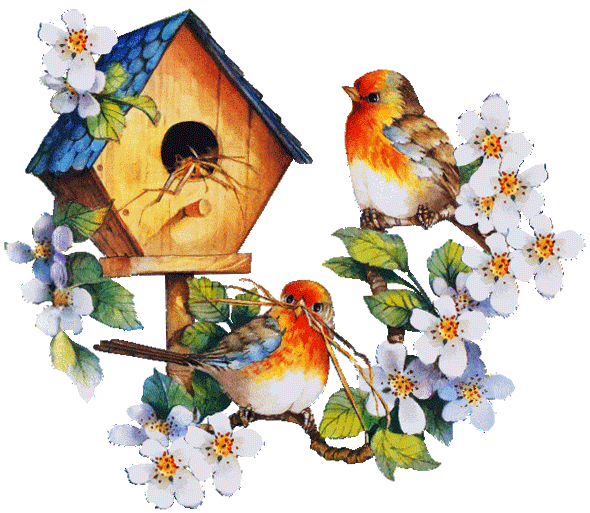 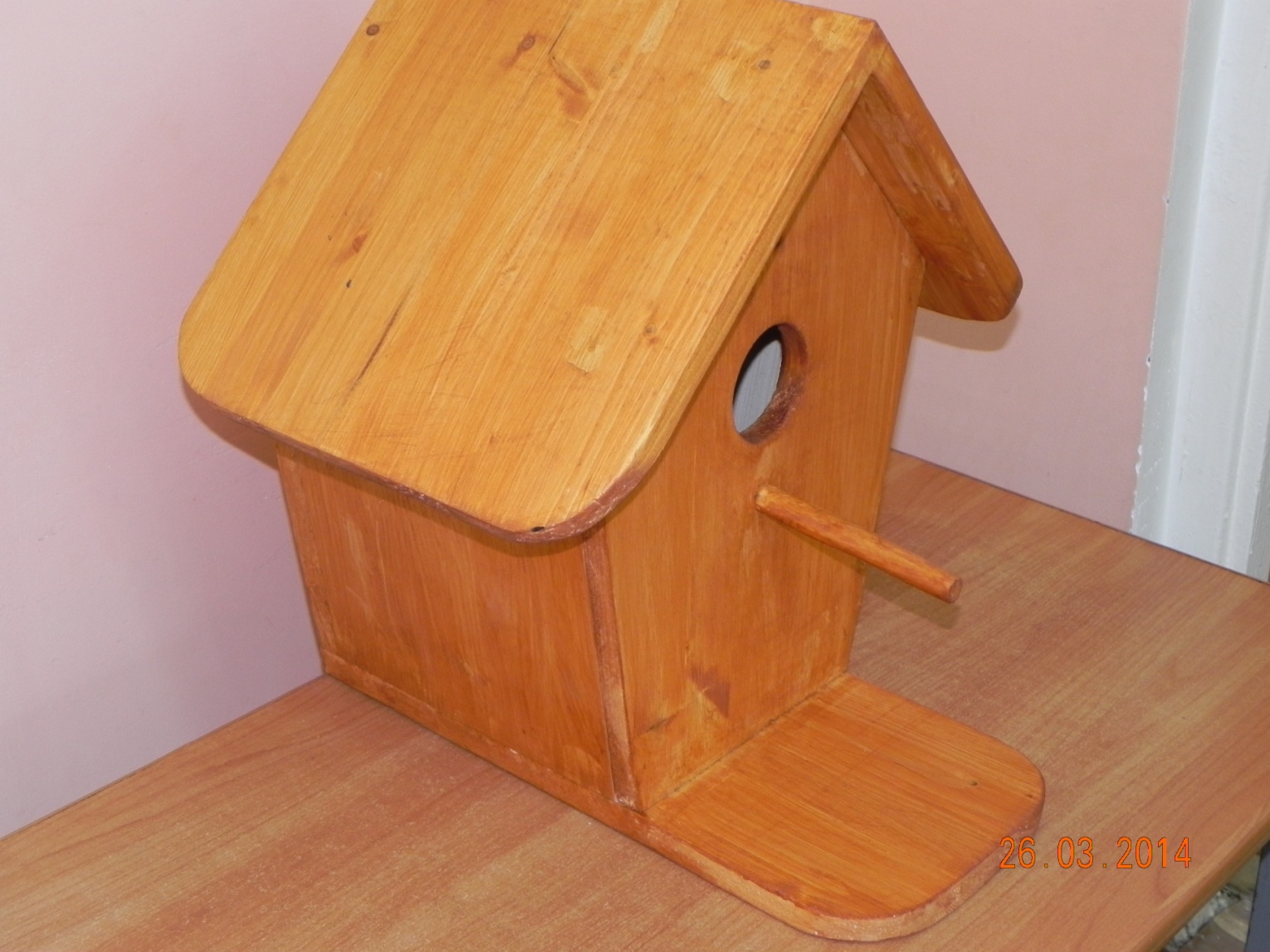 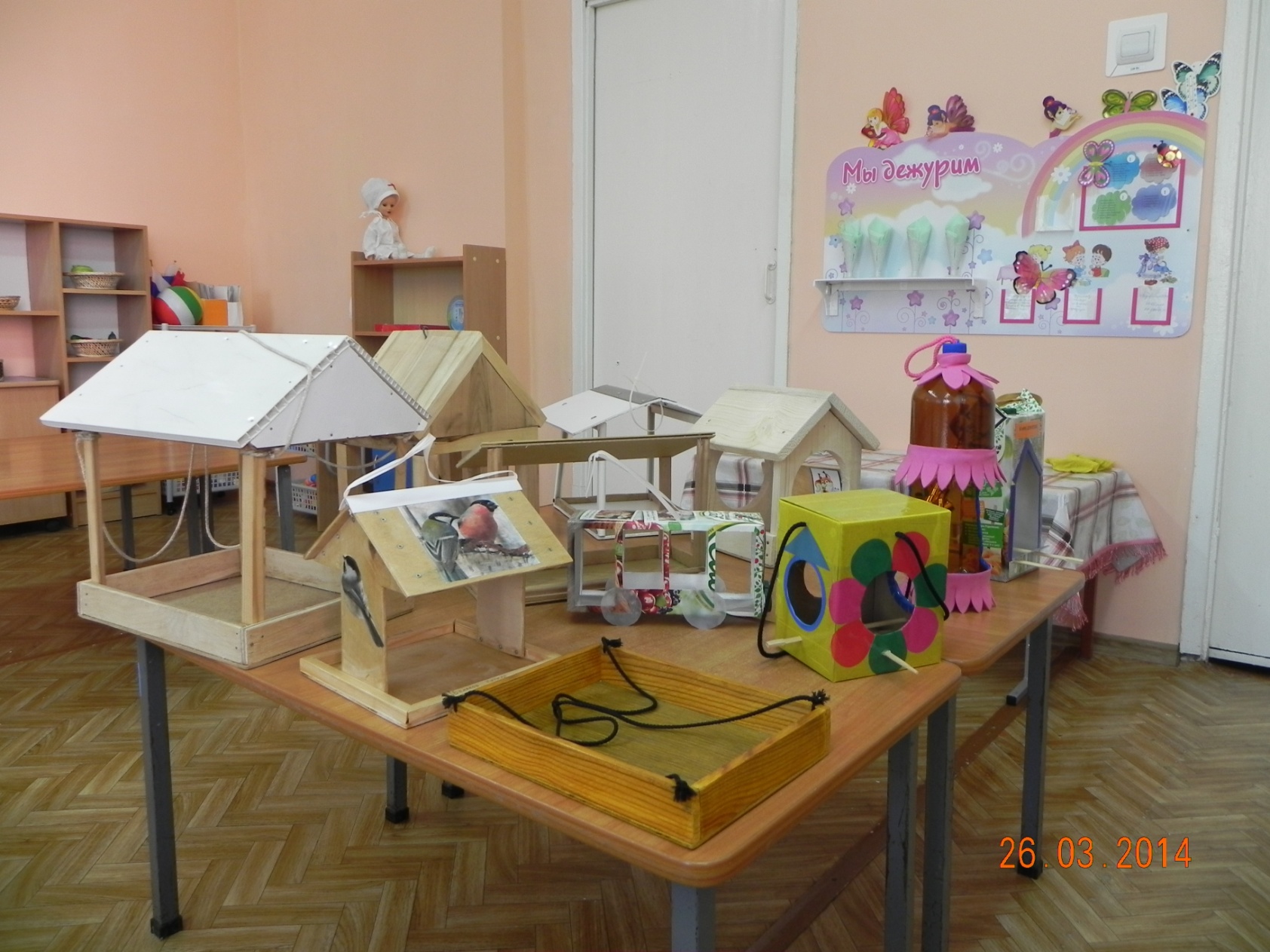 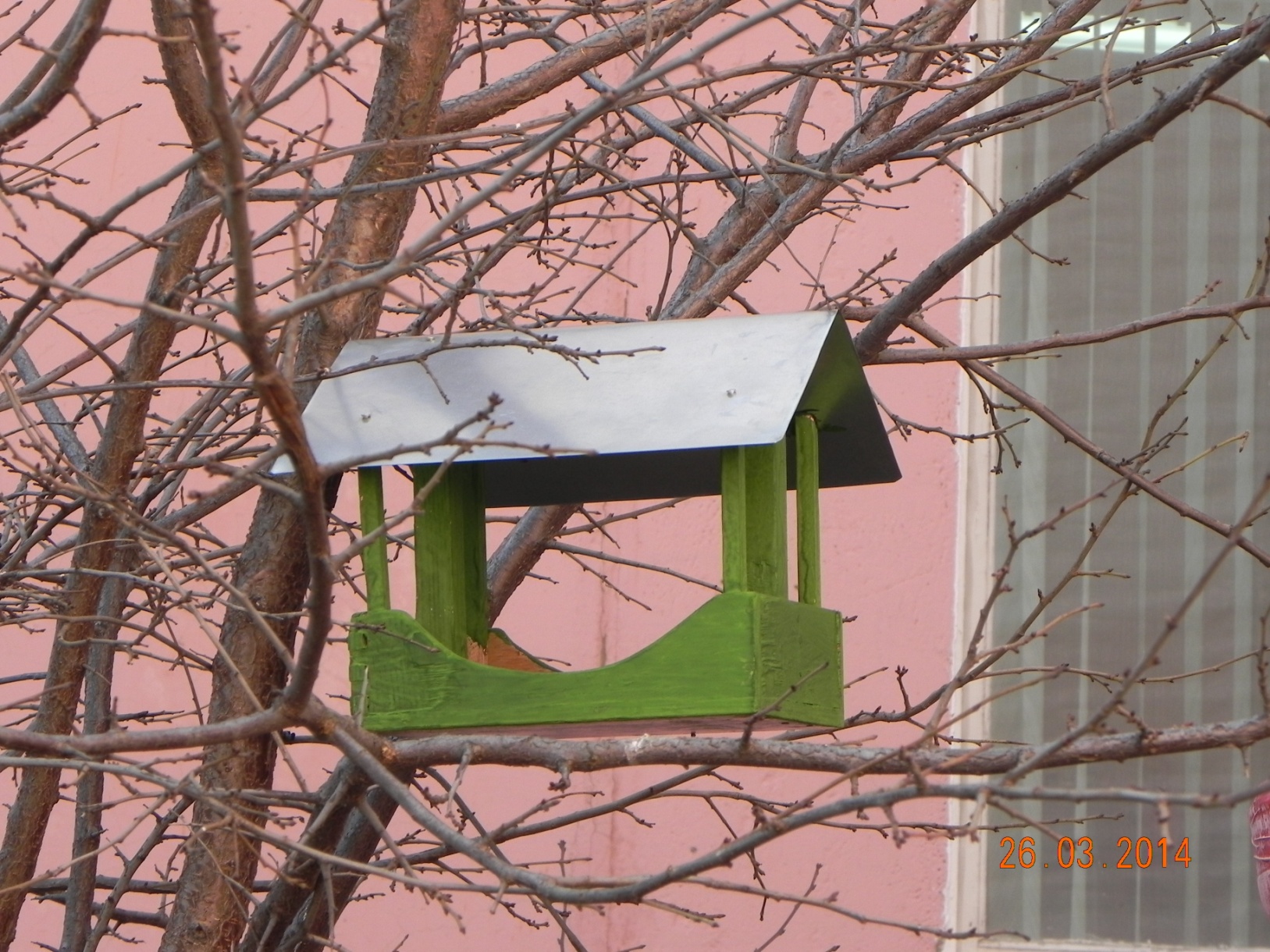 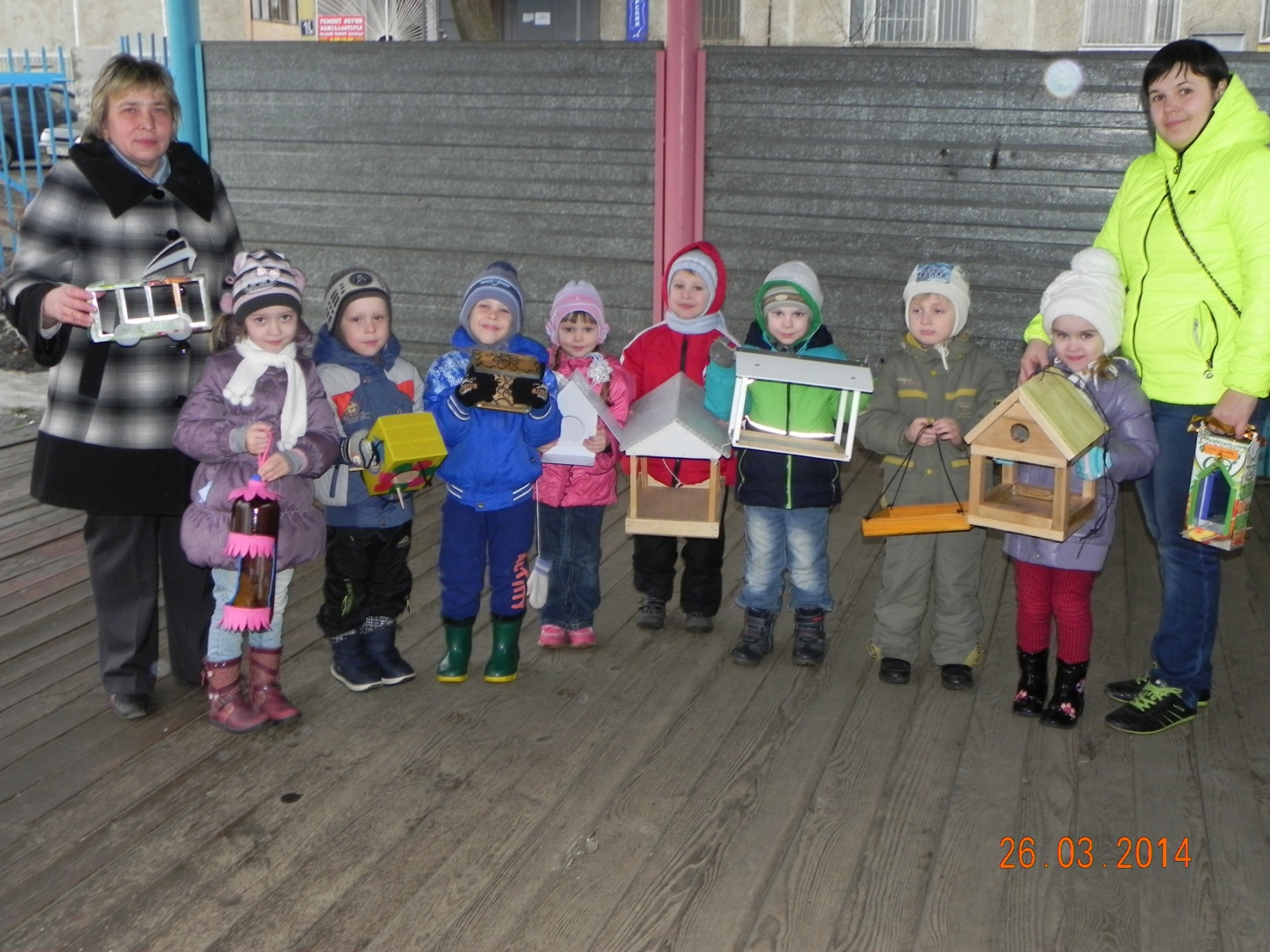